História da Igreja
Igreja
Mistério
Comunhão
Missão
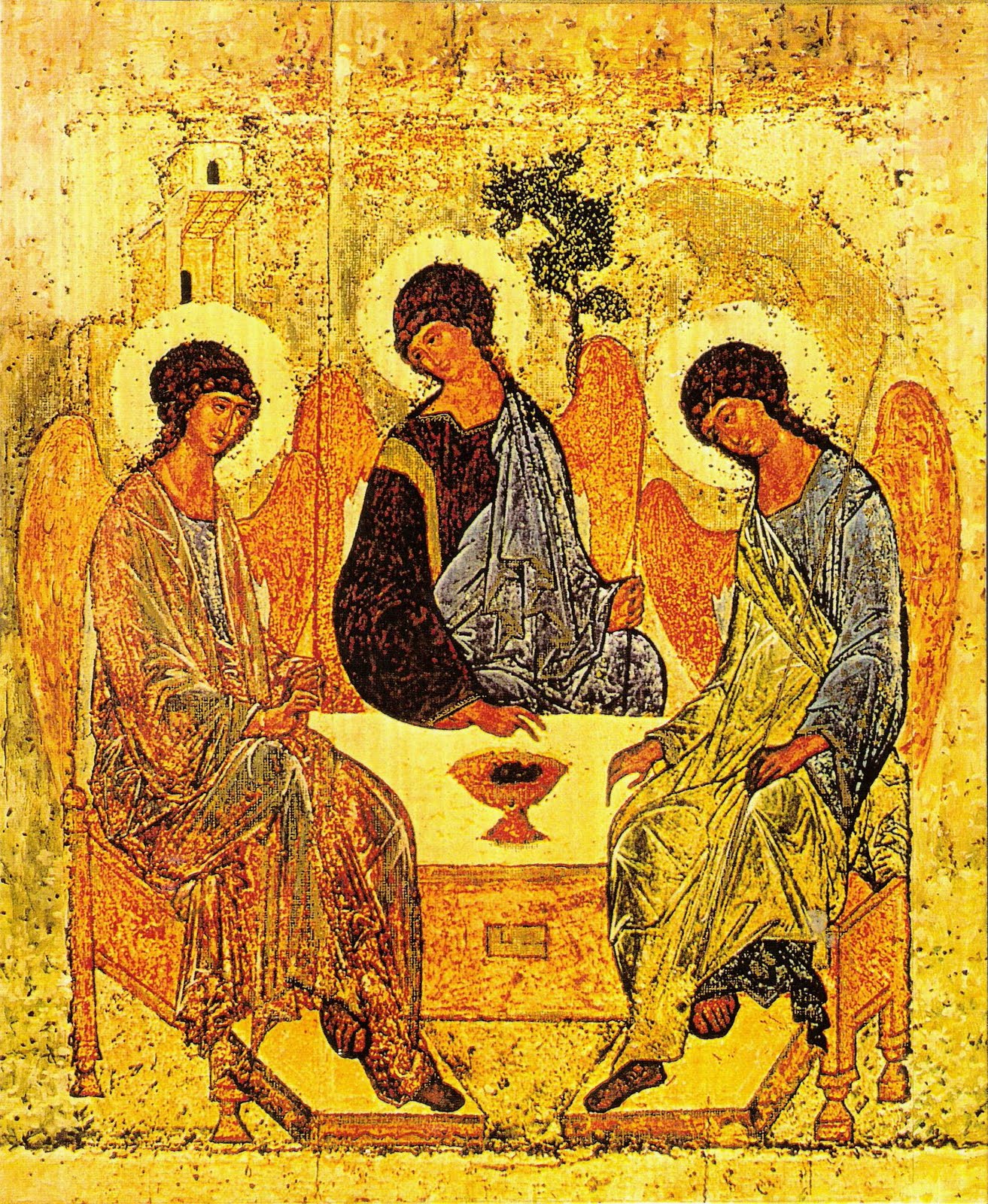 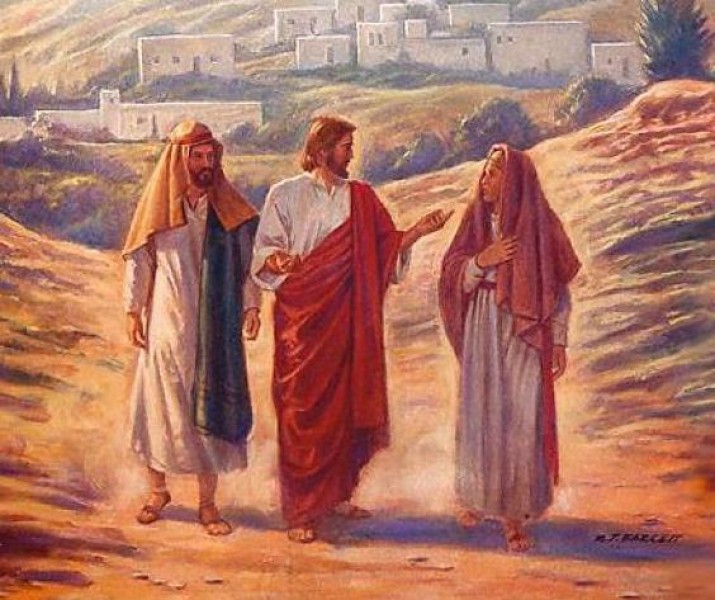 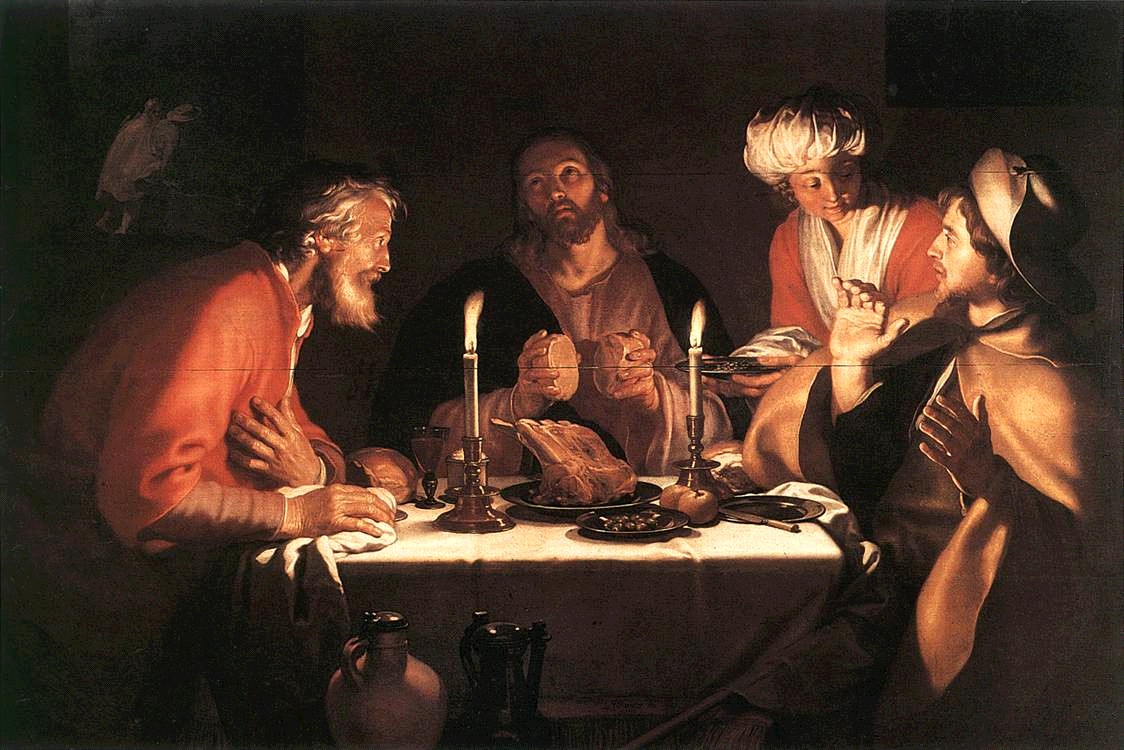 A IGREJA: MISTÉRIO  celebrado Ao longo dos séculos
Nos primeiros séculos:Local, dia e horário:
Celebrações nas casas de família, no domingo (chamado dia do Senhor ou o primeiro dia da semana e ao entardecer (cf At 20,7 e 1Cor 16,2). 
Com passar do tempo a missa passa a ser celebrada no domingo de madrugada, podendo depois trabalhar.
Também levavam para casa o pão eucarístico como primeiro alimento do dia.
Nas praças e nas famílias
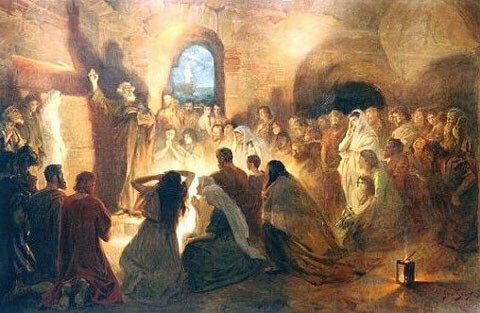 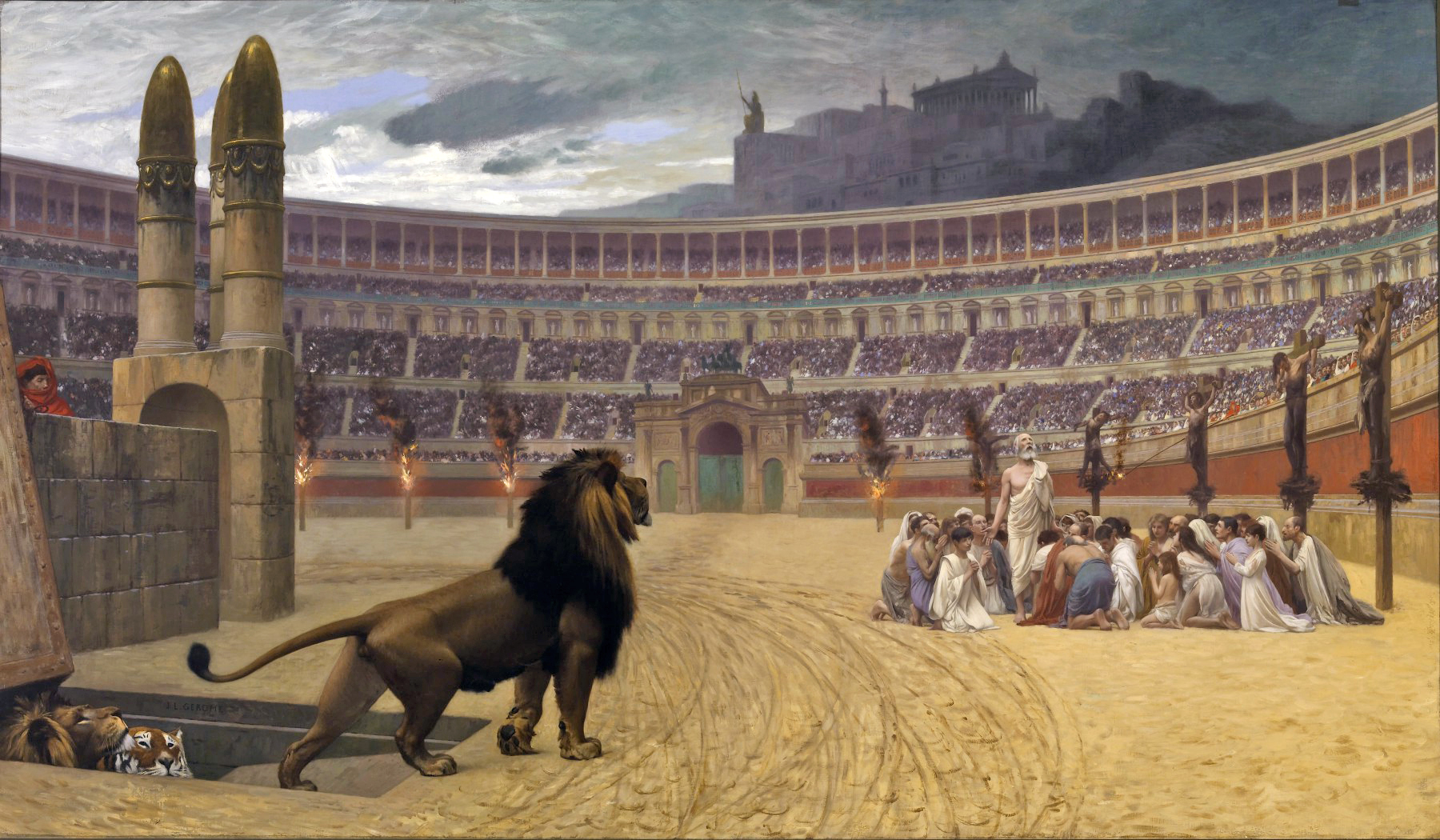 Tempo dos mártires
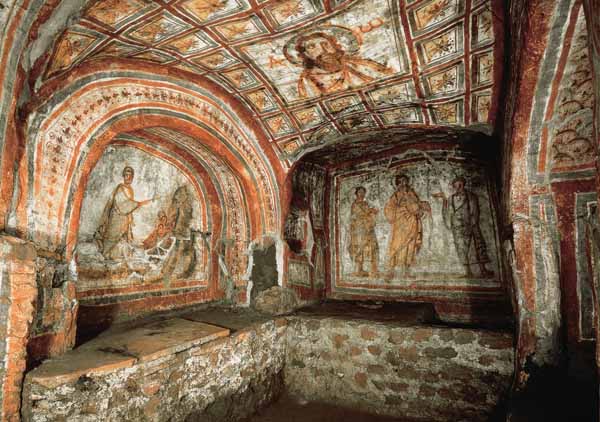 Nas catacombas
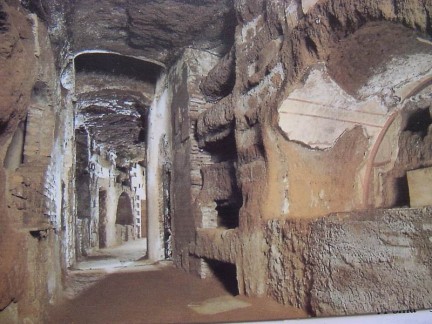 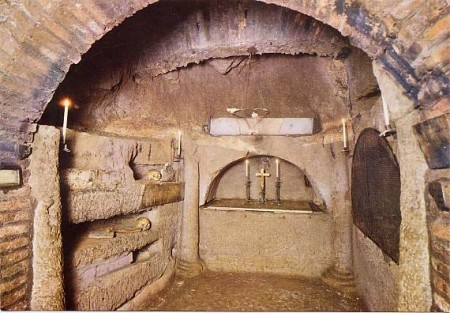 Cisternas transformadas em igrejas
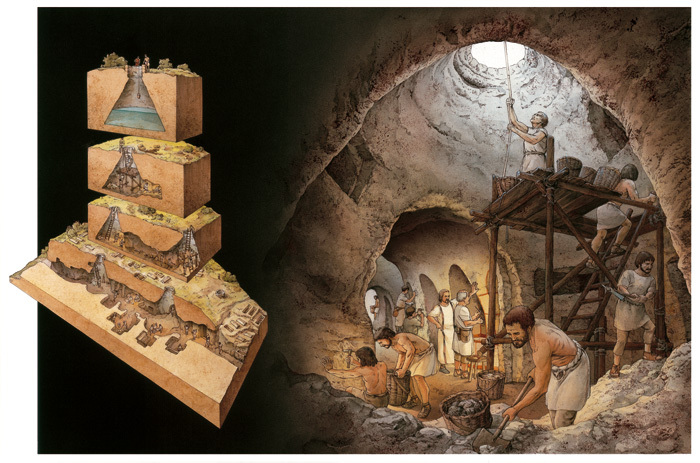 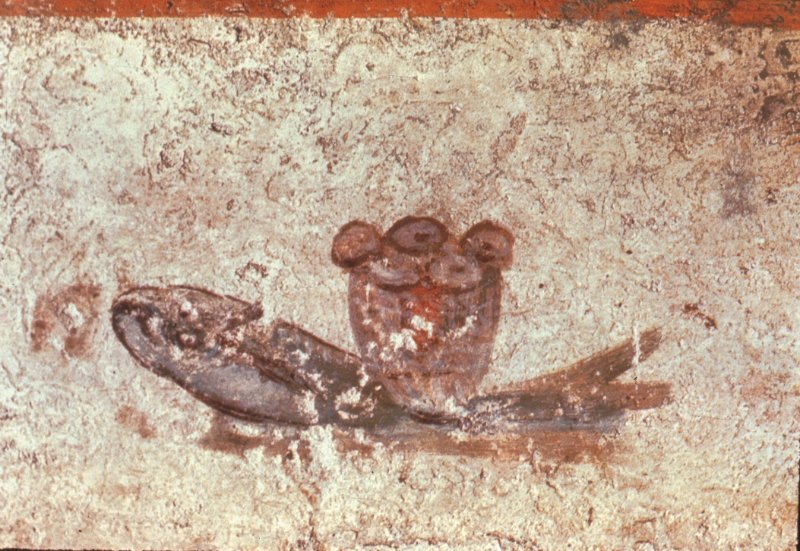 Nas catacombas se desenvolve desde inicio do 2º século a arte, símplise, numa parte narrativa e outra simbólica.
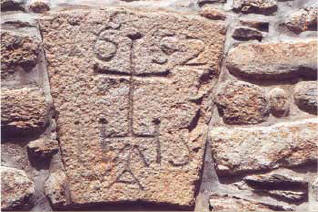 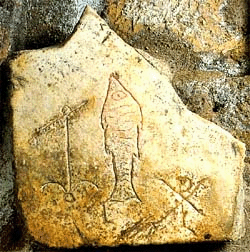 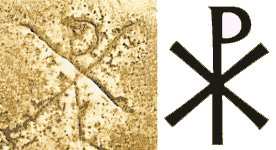 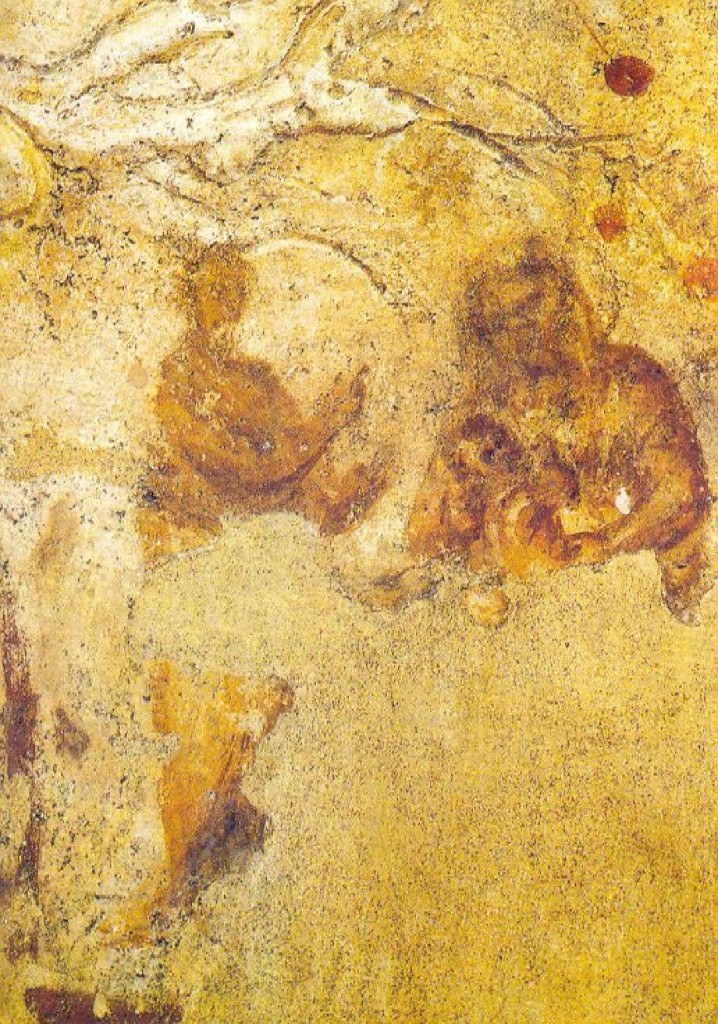 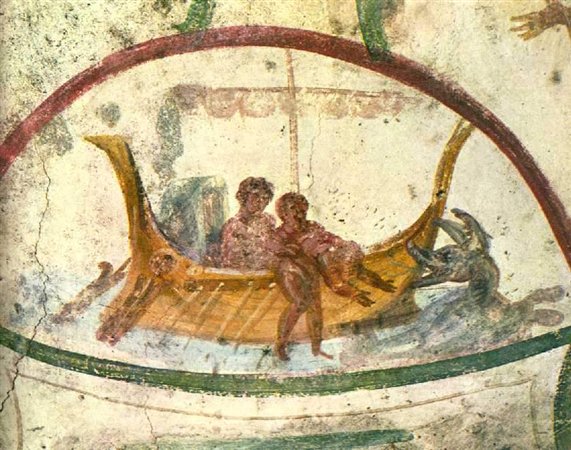 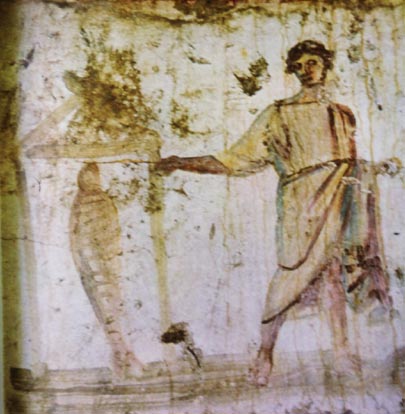 Era também uma forma de catequizar narrando o AT e o NT, especialmente para os pagãos convertidos.
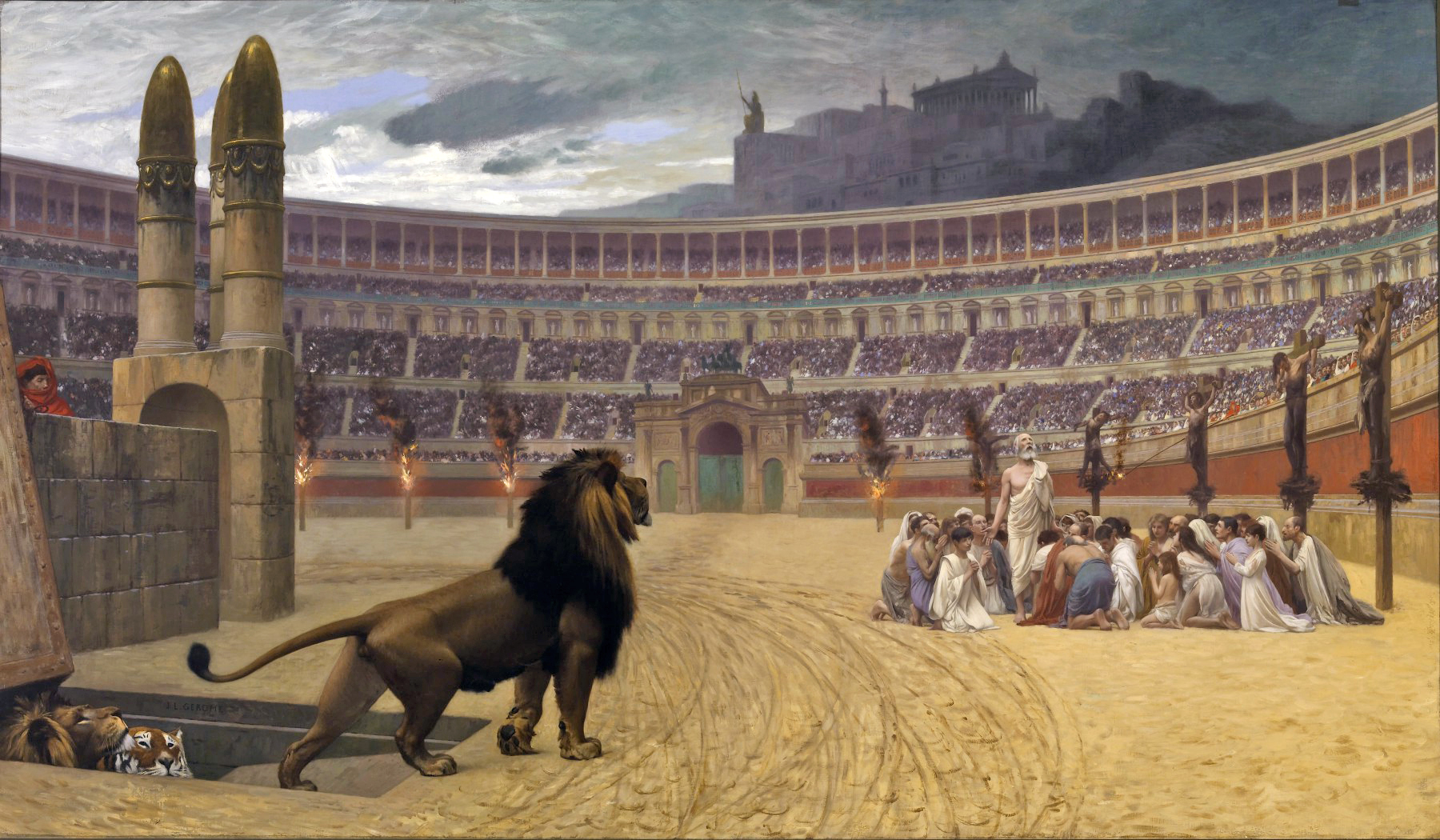 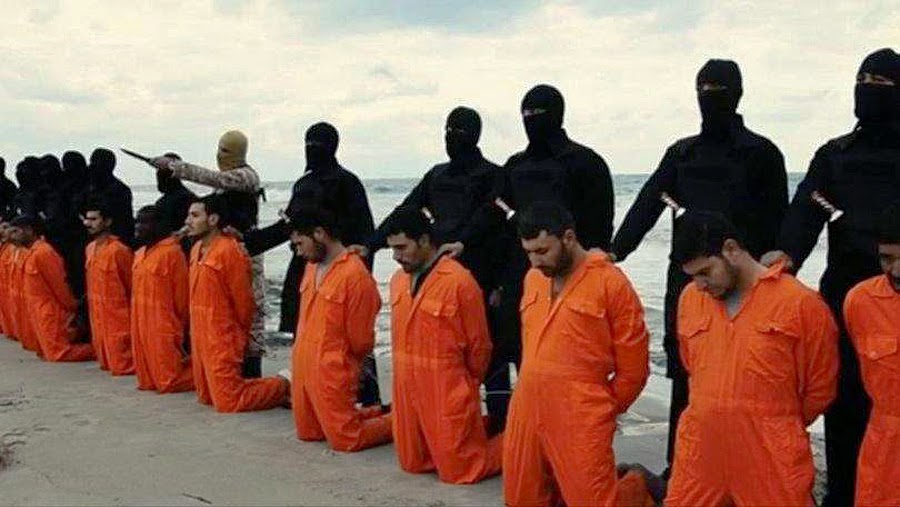 O sangue dos mártiresa semente da Igreja
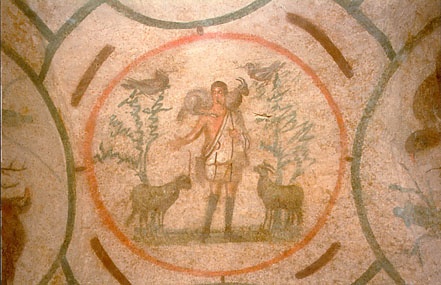 lingua
As celebrações eram em grego 
(comunidades paulinas e Roma) 
e em aramaico 
(comunidades da Palestina).
Já no fim do século III, a liturgia passou suavemente do grego para o latim
A partir do Concilio Vaticano II, nas línguas vernáculas.
A estrutura da Celebração
2 momentos bem distintos (o pão e o vinho e a refeição principal), porém consideravam uma só ação completa e autônoma. Chamavam isso de “fração do pão” (cf At 2,42.46;20,7), dando um destaque à ação de graças. 

É daí que surge a expressão “eucaristia” (a partir da metade do século 2º é o nome usado para caracterizar a celebração e o alimento recebido).
Sem obrigação legal de assistencialismo, todos traziam ofertas em espécie para sustentar os mais pobres, especialmente viúvas, centros de assistências e outros.
A prática consistia em celebrar uma só eucaristia em cada comunidade. 

Surge aqui a função do “presidente”. Era o bispo quem “presidia”, concelebrada pelo seu presbitério (bispos e presbíteros eram chamados de sacerdotes).
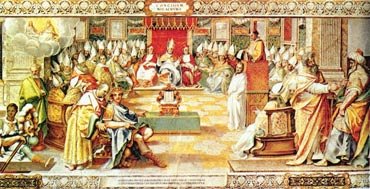 313: Edito de Milão
a liberdade de religião no Império Romano, dando fim às perseguições dirigidas aos cristãos. 
O édito foi assinado por Constantino I e Licinio, dirigentes dos impérios romanos do Ocidente e Oriente, respectivamente.
Séculos IV – VI
Todos comungam, primeiro as crianças, depois as mulheres e por fim os homens; 
recebem o pão consagrado na mão onde eles mesmos comungavam e iam em procissão beber do cálice cantando o Salmo 33; 
os diáconos levavam aos doentes e idosos a eucaristia e os alimentos trazidos na celebração.
IGREJA:  COMUNHÃO
Creio na COMUNHÃO dos santos
As heresias e Os Padres da Igrejaprimeiros 5 séculos
Os Concílios Ecuménicos
21
Credo
Doutrina Mariana
Cristologia
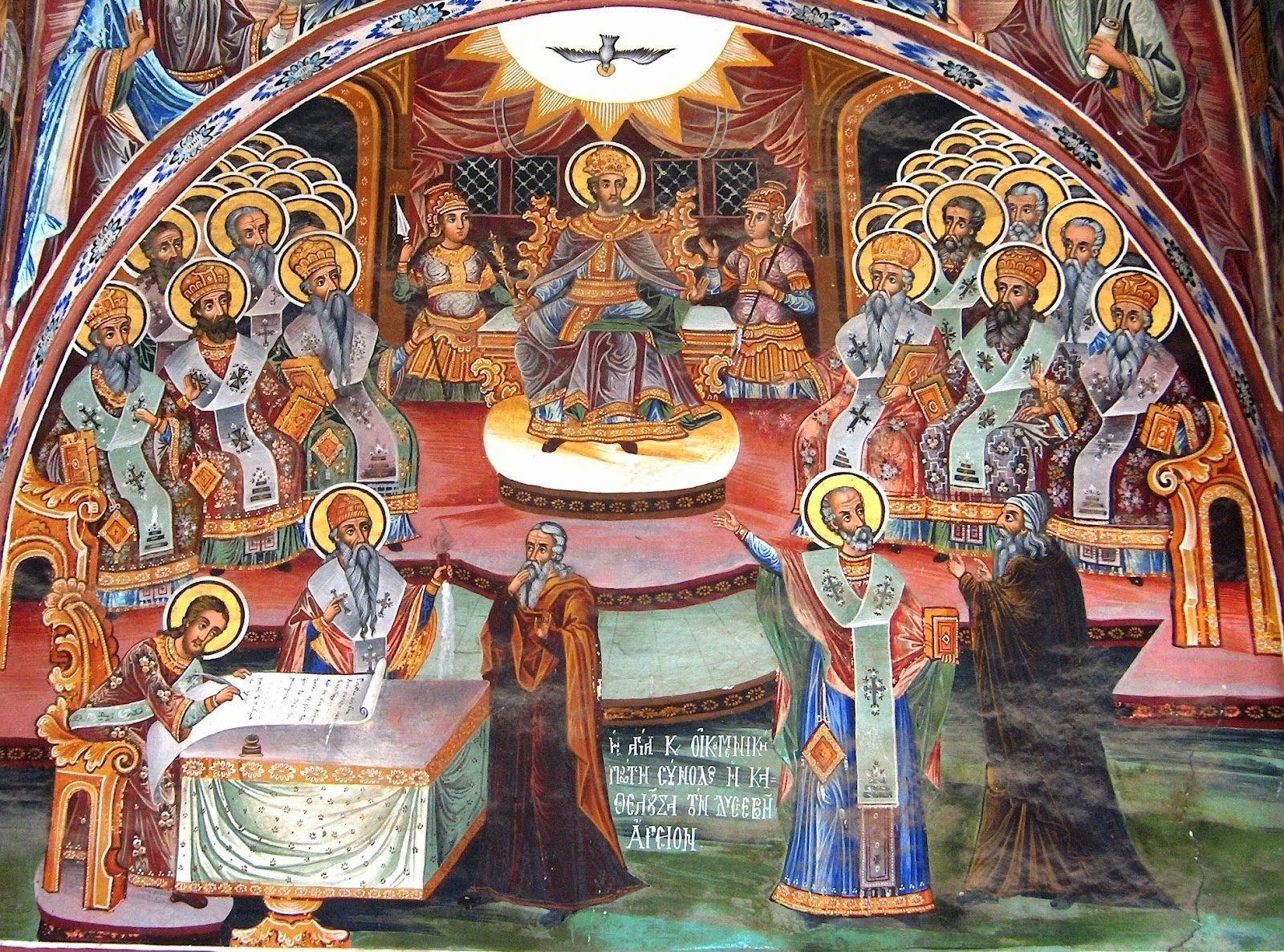 Alguns dos Padres da Igreja
Padres Gregos
Padres Latinos
Clemente de Alexandria, 
Atanásio de Alexandria,
João Crisóstomo, 
Cirilo de Alexandria  
Basílio de Cesareia, 
Gregório Nazianzeno, 
Gregório de Nissa), e
Máximo, o Confessor.
Cipriano de Cartago, 
Leão, o Grande, 
Gregório, o Grande, 
Agostinho de Hipona, 
Ambrósio de Milão e 
Jerônimo de Estridão.
Inácio de Antioquia:  abordadou os sacramentos, a mariologia, o papel dos bispos, a guarda do domingo,  a unidade e infalibilidade da Igreja, a catolicidade, e o primado papal.

Atanásio de Alexandria:  defendeu contra o arianismo no Concílio de Niceia (325); defendeu os cânones do Novo Testamento; 
Cirilo:  Concílio de Éfeso em 431: defendeu a união perfeita entre as duas naturezas de Cristo;

Gregório Nazianzeno:  abordou sobre as responsabilidades dos funcionários da Igreja35 , a natureza do Espírito Santo etc.
A hierarquia da Igreja
No exercício do 
Ministério
Papa
Cardeal (sec.VI)
Bispo
Padre
diácono
Leigo
Todos são iguais na dignidade
Pelo batismo
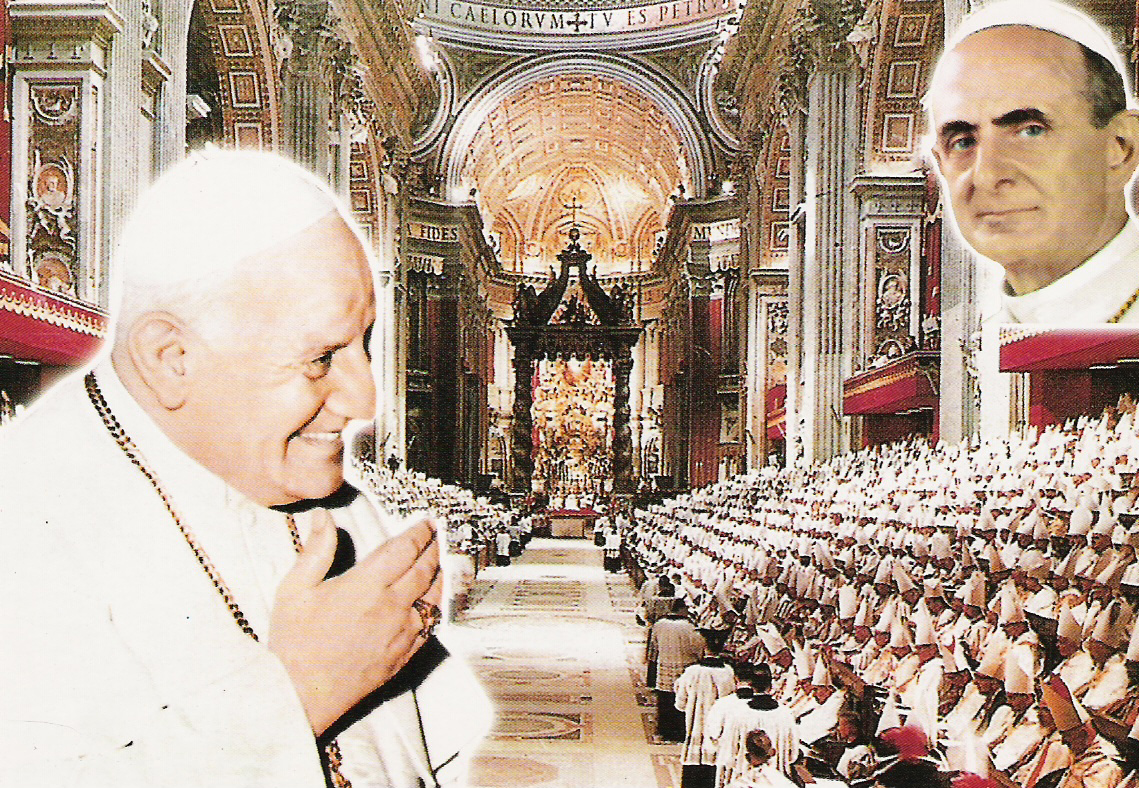 Concílio  Vaticano II
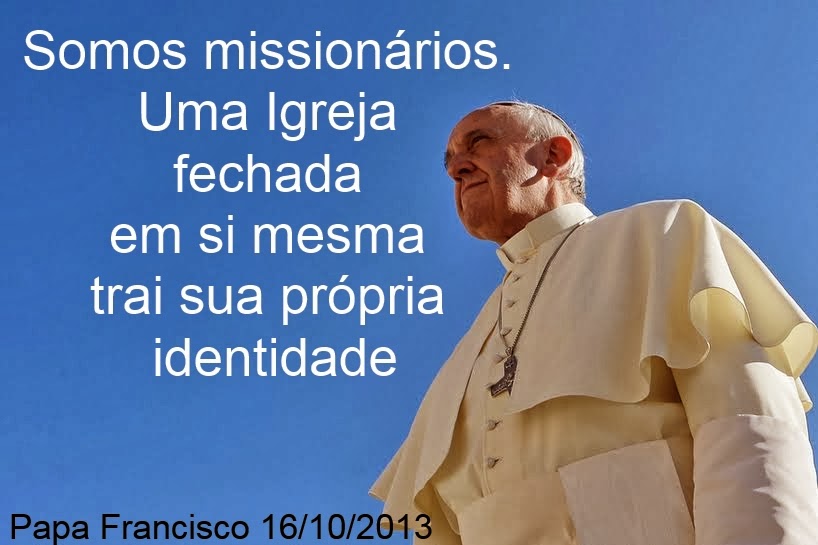 Igreja:missão
2) Império 
Romano-Germânico  sec. 5-10
Alta Idade média  
(sec.5-10)
1) Império greco-latina 
Sec. 1-8
Evangelização na 
Asia
Africa
Europa
Evangelização do 
Povo eslavo
Inglaterra
3) BAIXA  IDADE MÉDIA 
Feudalismo
4) IDADE MODERNA E CONTEMPORANEA
Evangelização das Américas
Nascimento das Congregações religiosas
Stª Caterina de Sena
Santa Teresa de Jesus
Invasão dos Muçulmanos
As cruzadas
Tempo dos cavaleiros e Damas
São Francisco e Stª Clara
São Domingos
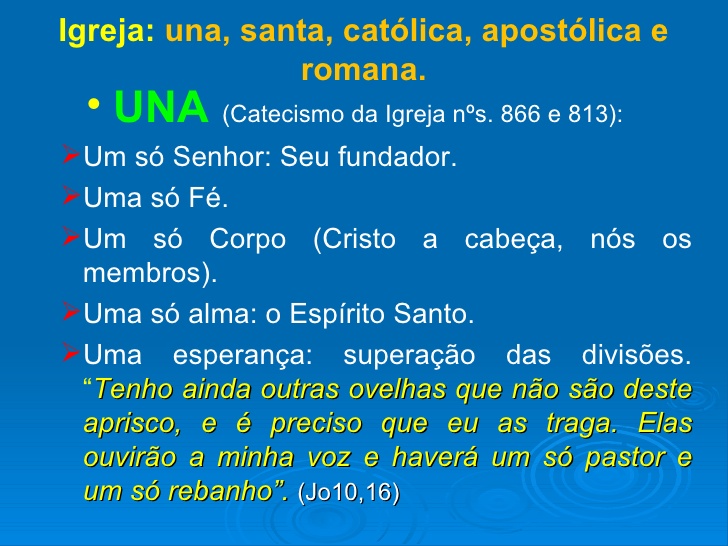 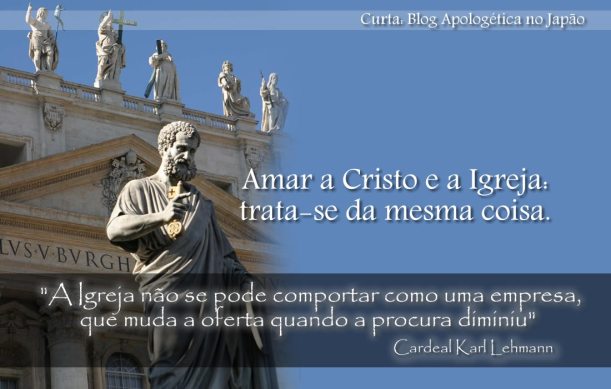 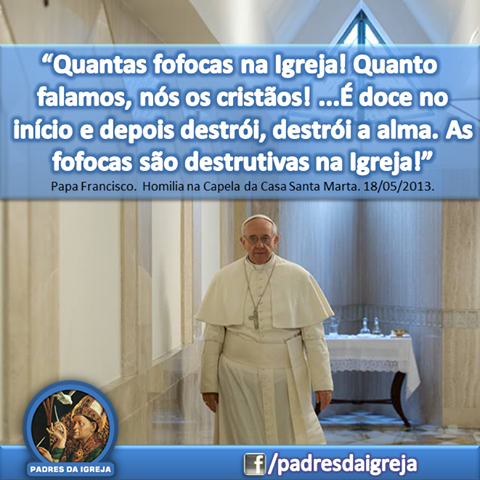 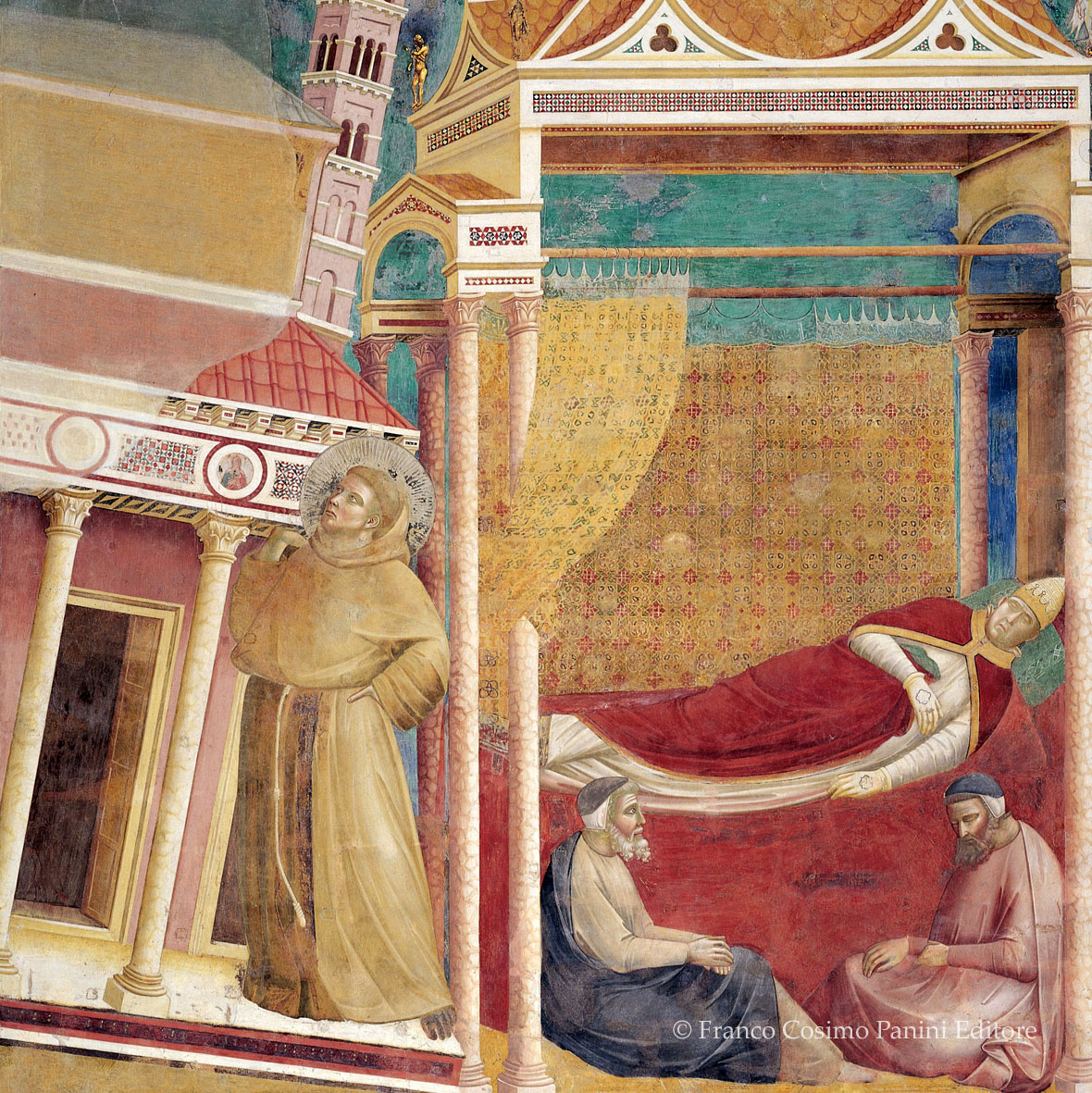